100.  dan škole
3. C i učiteljica Maja Bezik Jantolek

Osnovna škola Tituša Brezovačkog, Zagreb
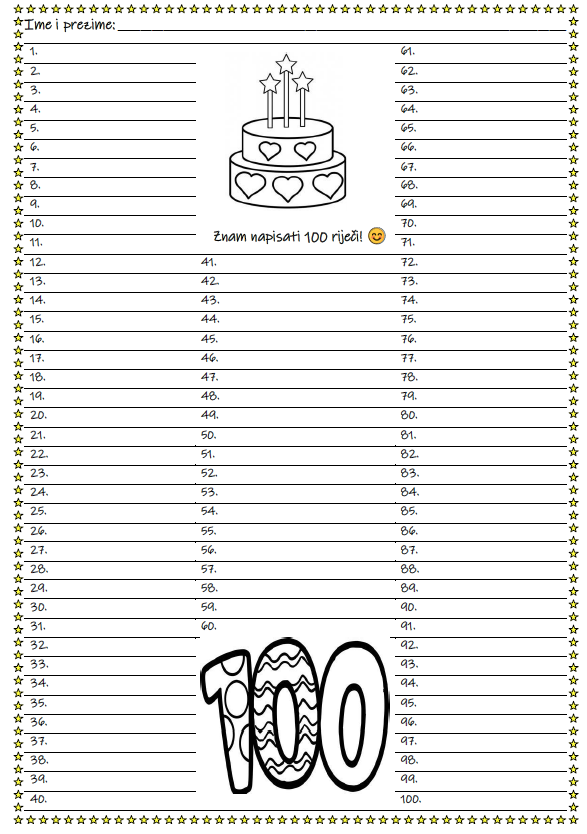 100. dan škole obilježili smo kroz nekoliko predmeta
HRVATSKI JEZIK

učenici su morali napisati 100 imenica, glagola ili pridjeva
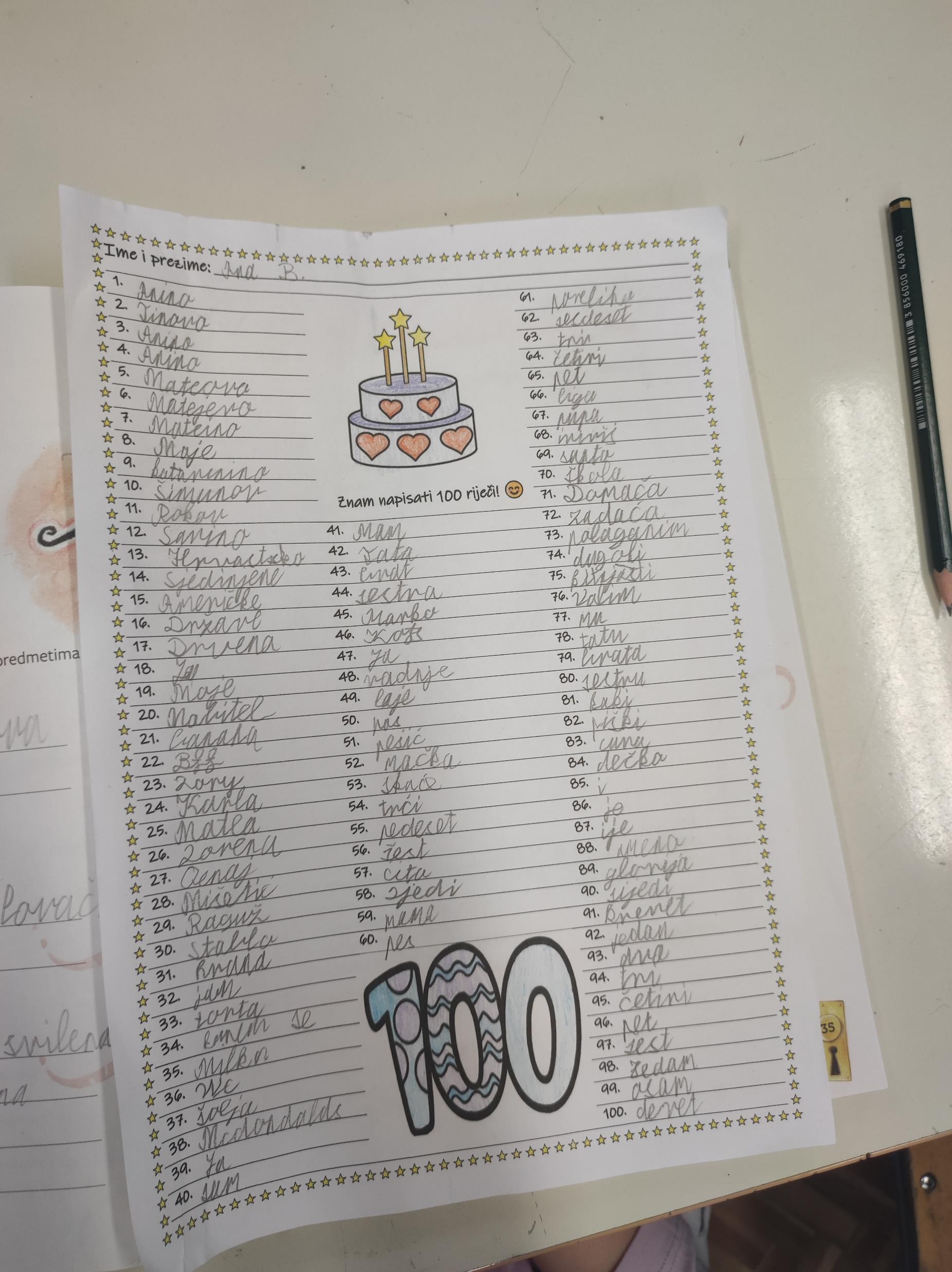 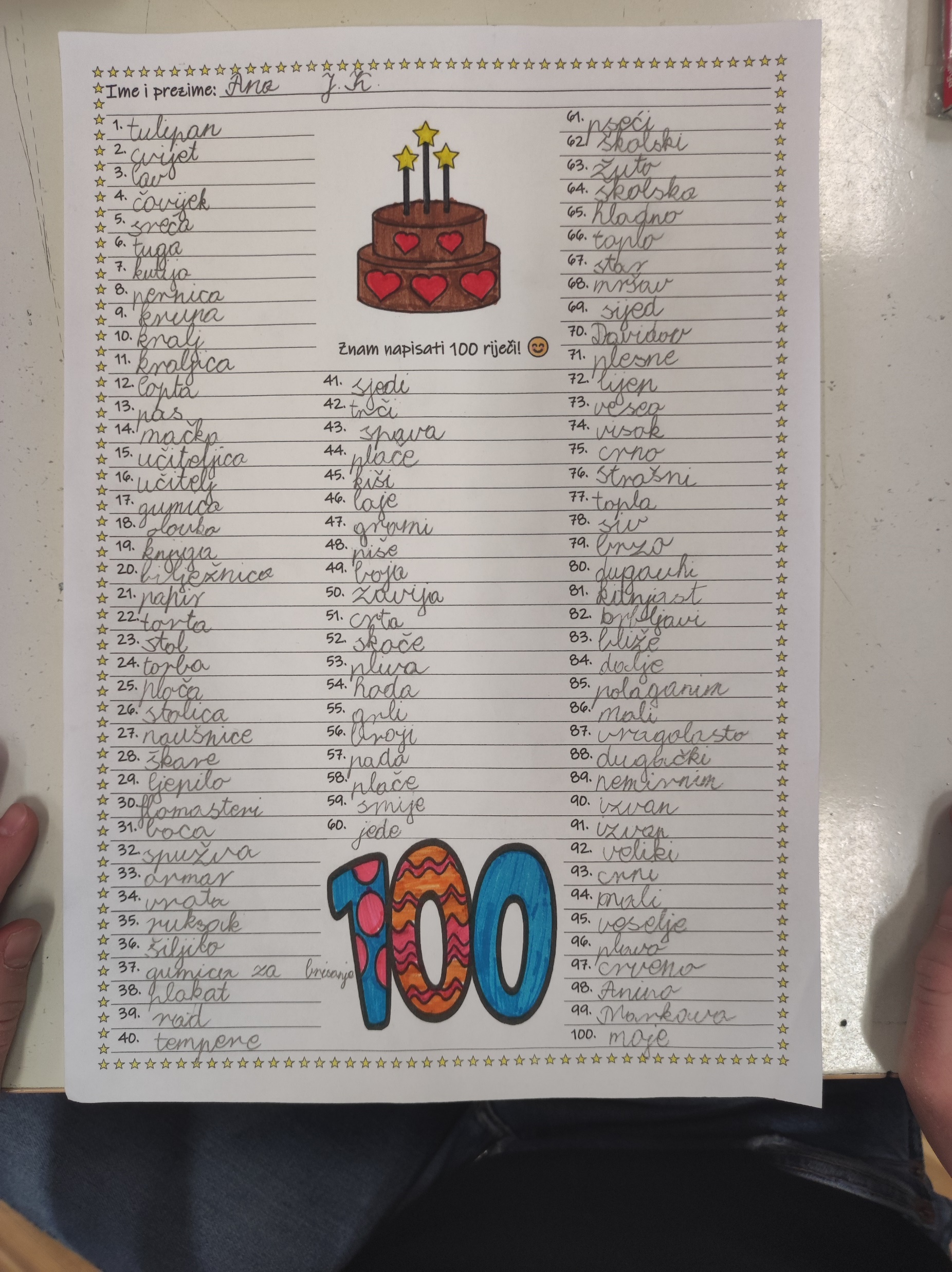 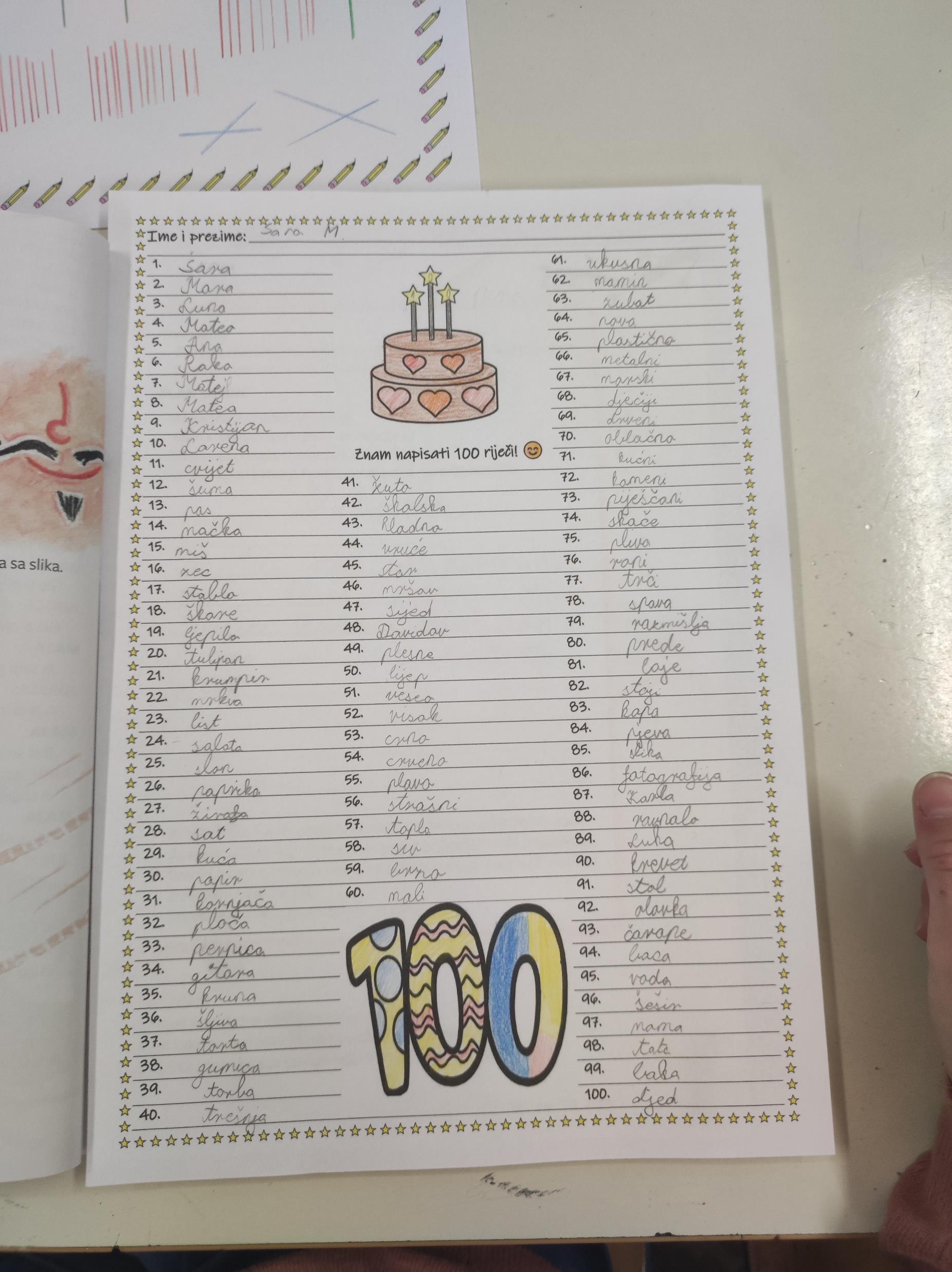 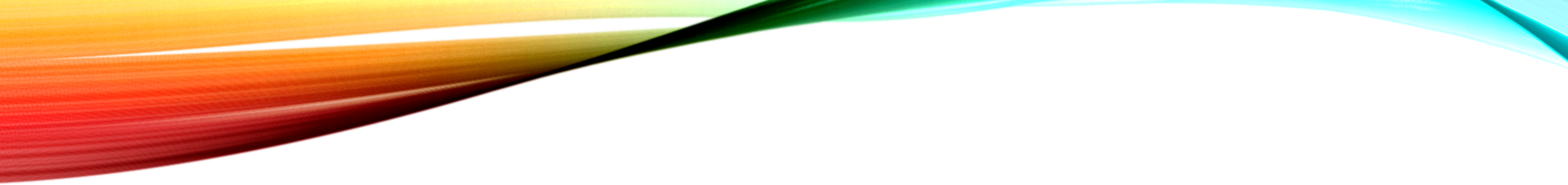 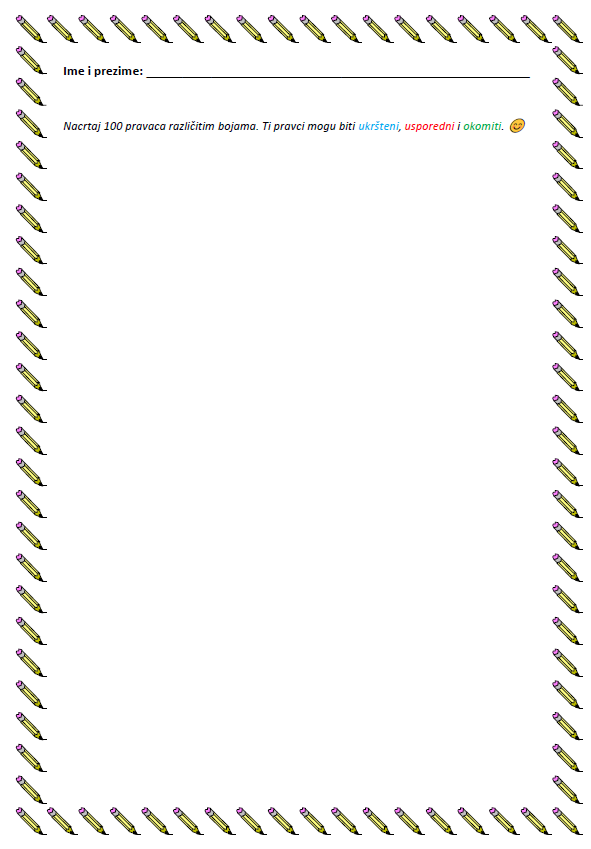 MATEMATIKA

- učenici su morali nacrtati 100 ukrštenih, okomitih ili usporednih pravaca
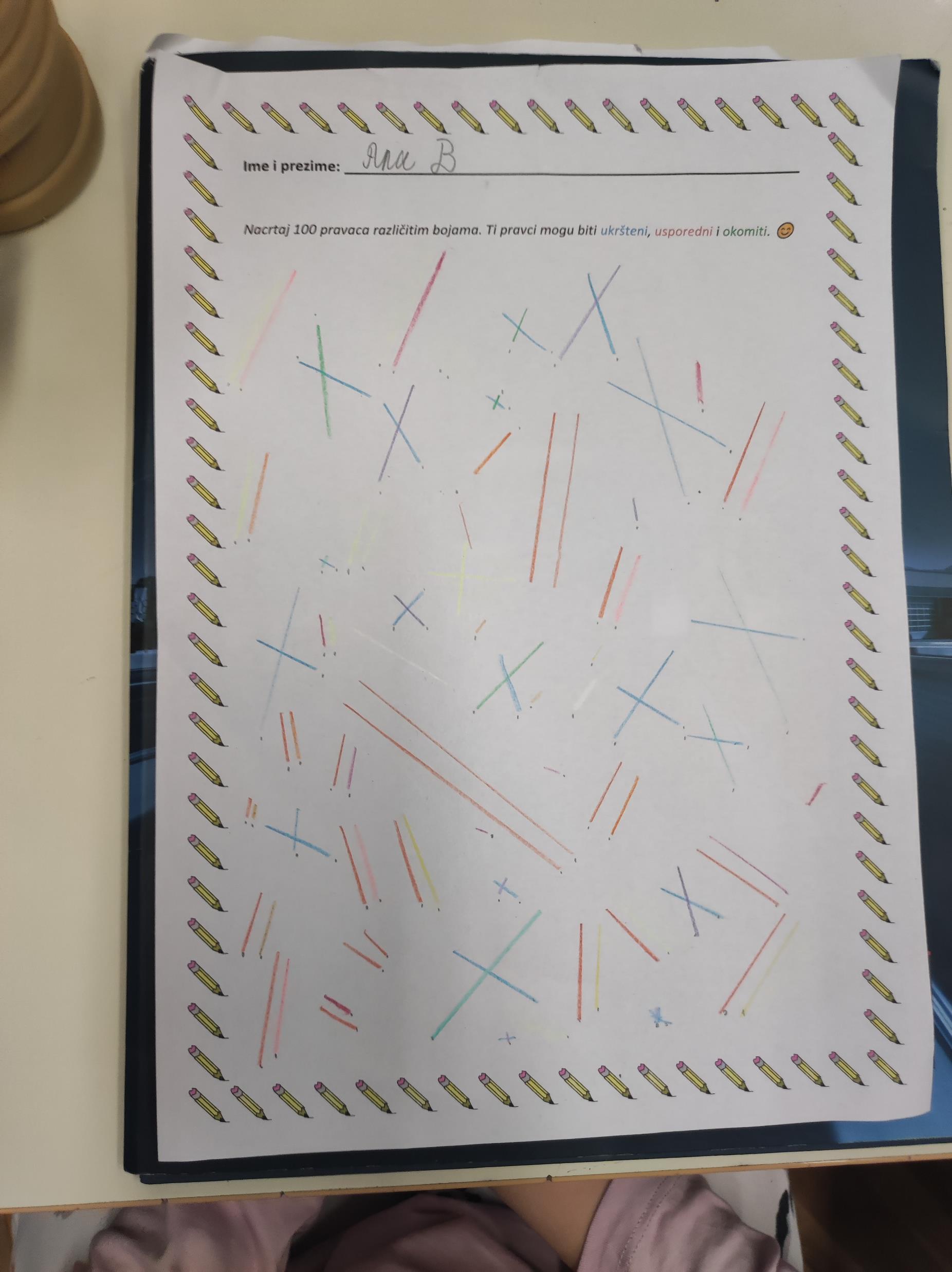 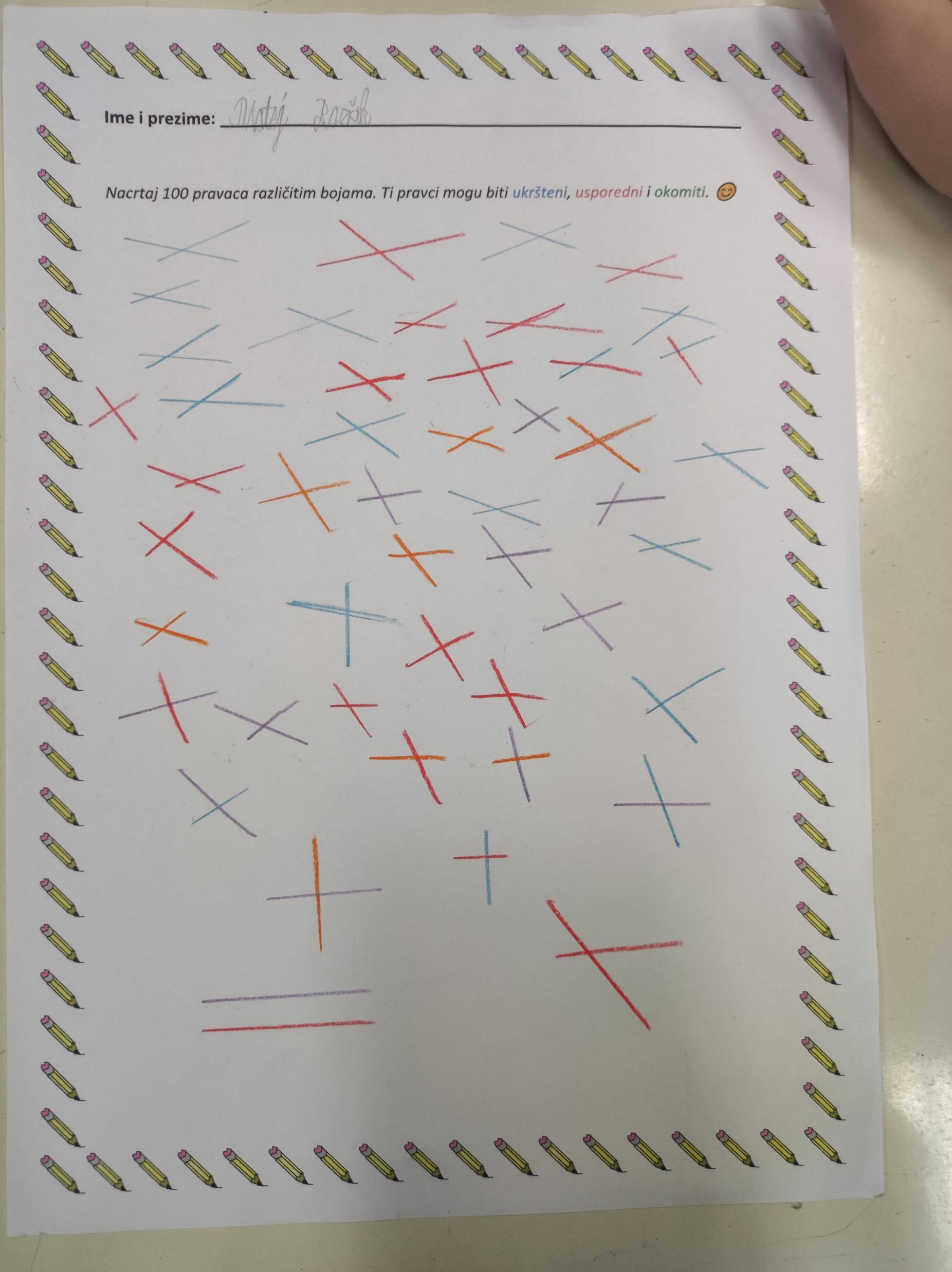 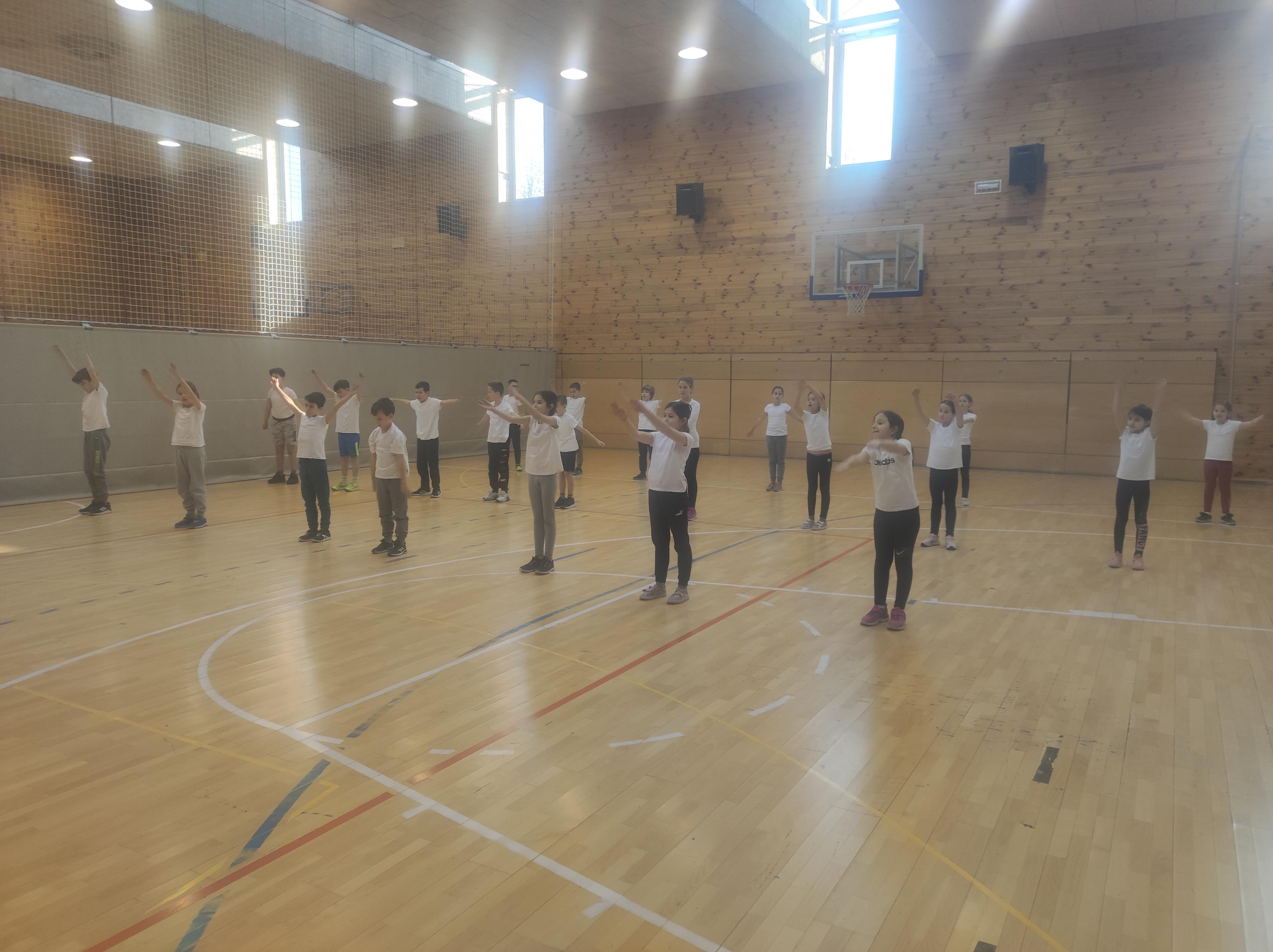 TJELESNA I ZDRAVSTVENA KULTURA
napravili smo 100 općih pripremnih vježbi
10 vježbi s 10 ponavljanja
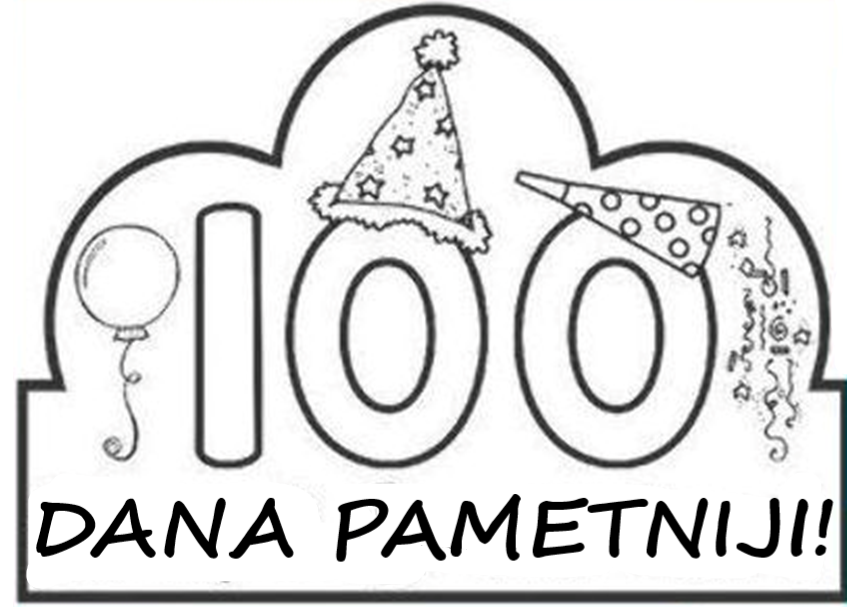 LIKOVNA KULTURA

- izrada i oslikavanje kruna za 100. dan škole
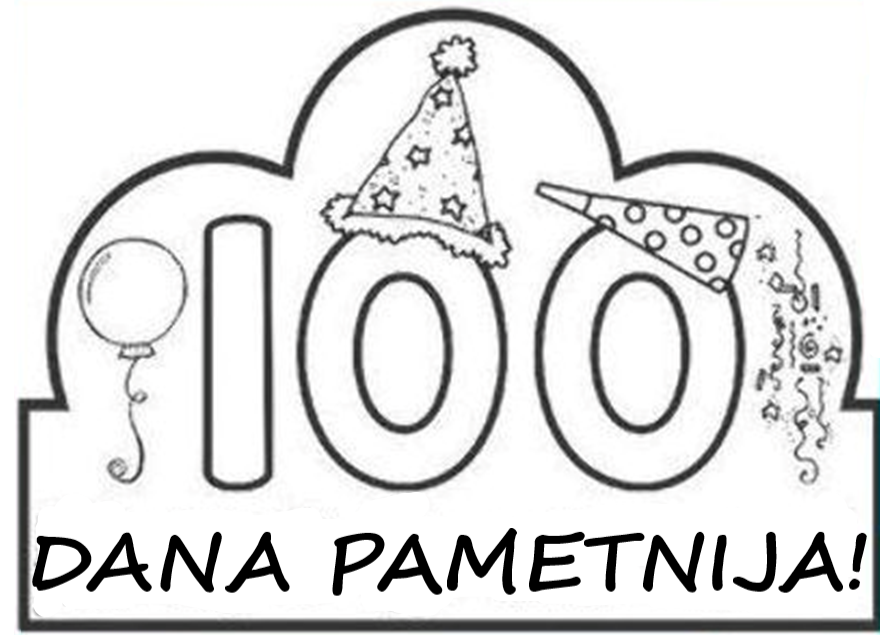 Nakon što smo vrijedno odradili sve zadatke, dobili smo zaslužene diplome.
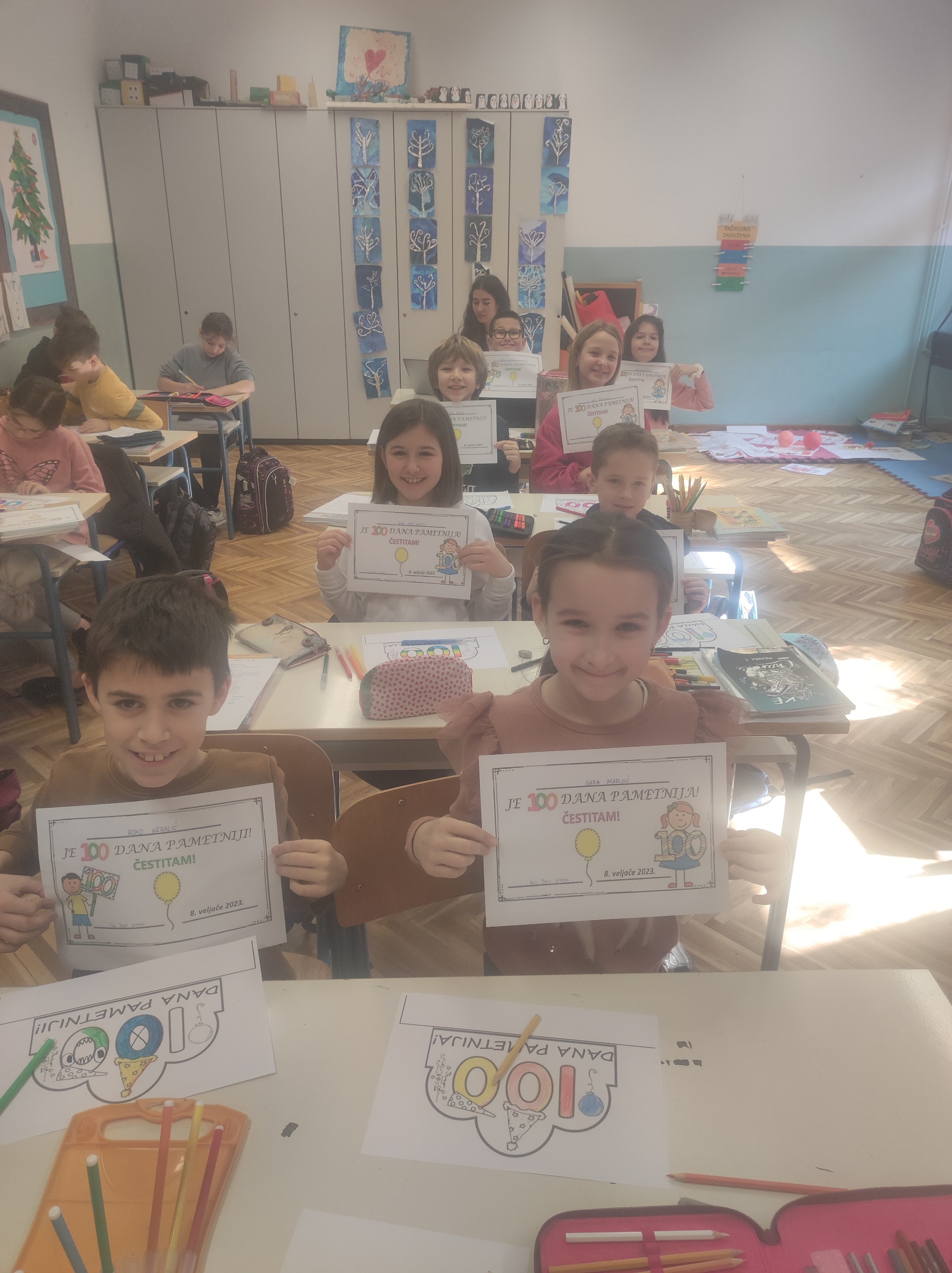 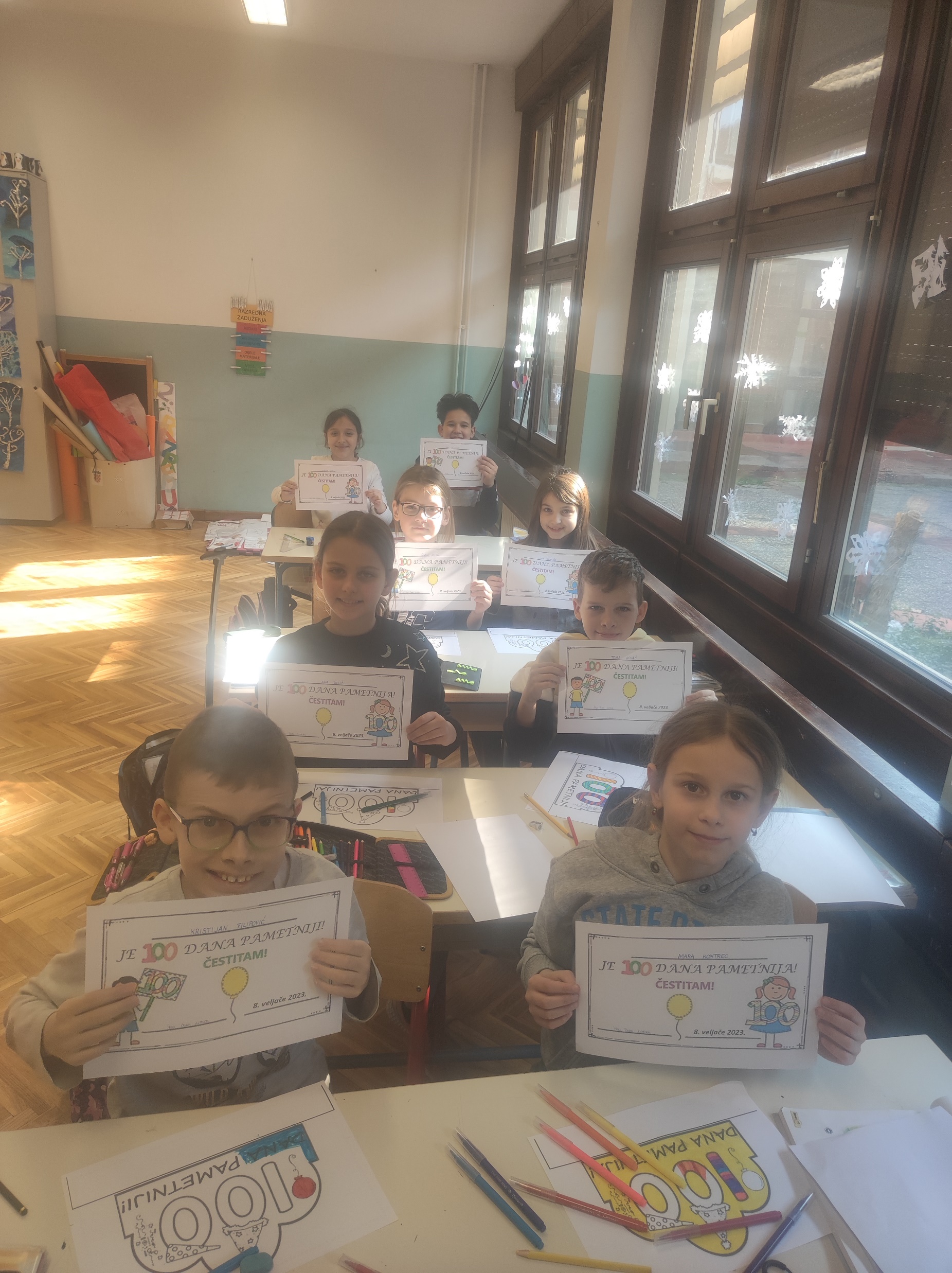 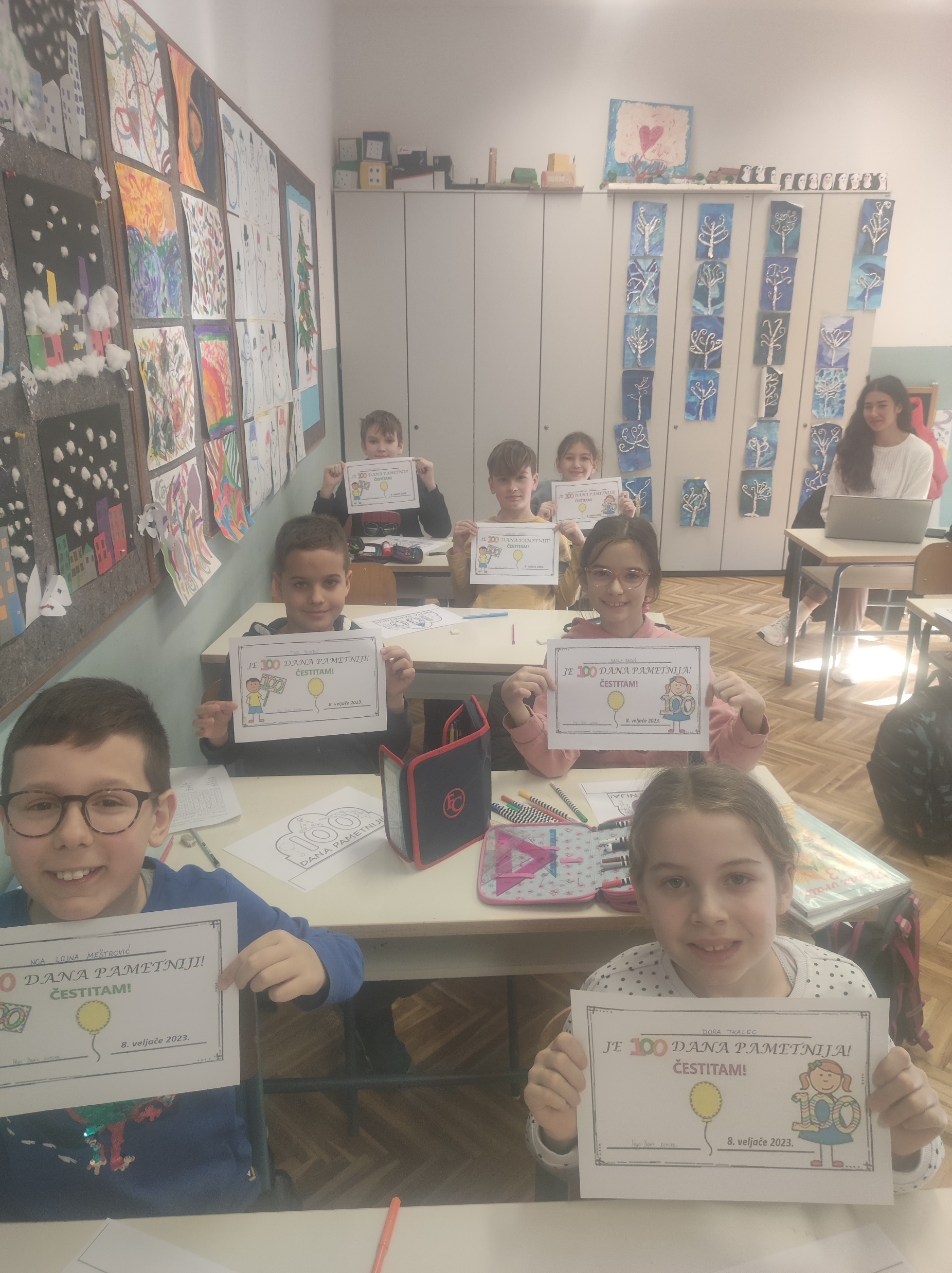 Osmijeh na našim licima govori sve! Bilo nam je jako zabavno te sigurno ponavljamo sljedeće godine! 